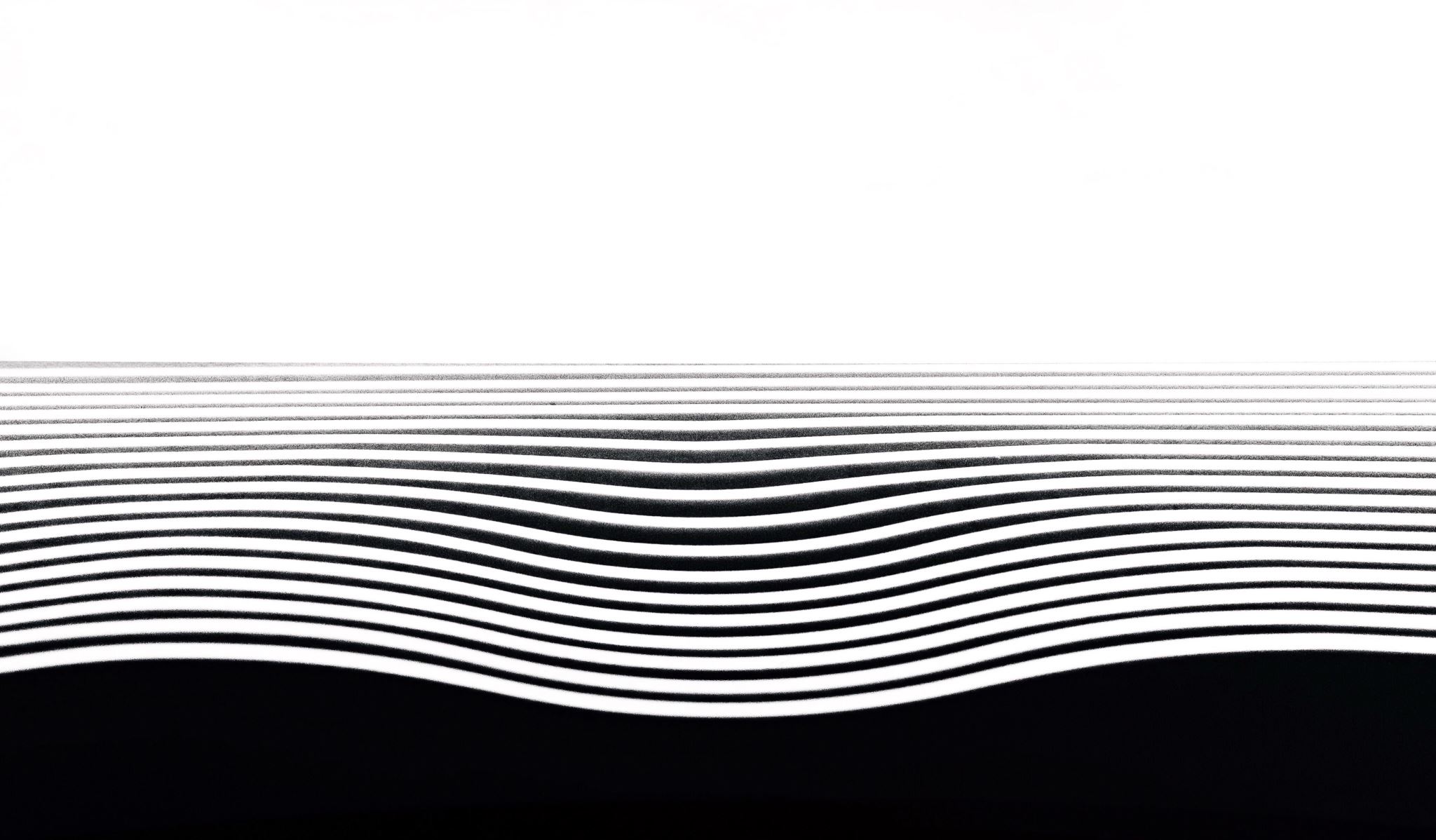 Ceis 114 Final COURSE PROJECT
NICHOLAS CICHON
Module 1: Project Plan for IoT Traffic Controller
Module 1: Project Plan for IoT Traffic Controller
Module 1: Project Plan for IoT Traffic Controller
Module 2: Creating the Traffic Controller
Module 2: Creating the Traffic Controller
Module 3: Creating a Multiple Traffic Light Controller
Module 3: Creating a Multiple Traffic Light Controller
Module 4: Creating a Multiple Traffic Controller with a Cross Walk
Module 4: Creating a Multiple Traffic Controller with a Cross Walk
Module 4: Creating a Multiple Traffic Controller with a Cross Walk
Module 5: Creating a Multiple Traffic Light Controller with Cross Walk and Buzzer
Module 5: Creating a Multiple Traffic Light Controller with Cross Walk and Buzzer
Module 5: Creating a Multiple Traffic Light Controller with Cross Walk and Buzzer
Module 6 – Option 2: Multiple Traffic Light Controller with a Cross Walk and an Emergency Buzzer with a SMART Sensor
Module 6 – Option 2: Multiple Traffic Light Controller with a Cross Walk and an Emergency Buzzer with a SMART Sensor
Module 6 – Option 2: Multiple Traffic Light Controller with a Cross Walk and an Emergency Buzzer with a SMART Sensor